বিসমিল্লাহির রাহমানির রাহিম
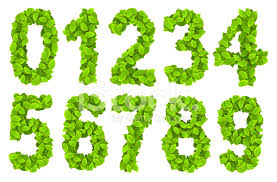 স্বাগতম
শিক্ষক পরিচিতিঃ
সাহিদা খাতুন
সহকারী শিক্ষক
রামকৃষ্ণবাড়ী সরকারি প্রাথমিক বিদ্যালয়।
ধনবাড়ি,টাঙ্গাইল।
পাঠ পরিচিতিঃ
শেণিঃ দ্বিতীয়
বিষয়ঃ প্রাথমিক গণিত
অধ্যায়ঃ ০১ (১.২) সংখ্যার তুলনা
শিখনফলঃ
৭.১.১  ২০ থেকে ১০0পর্যন্ত সংখ্যাগুলোর মধ্যে যে কোনো দুইটি সংখ্যা তুলনা করে ছোট বড় বলতে ও লিখতে পারবে।
৭.১.২  ২০ থেকে ১০০ পর্যন্ত সংখ্যার ক্রমিক ধারনা লাভ করবে এবং ছোট থেকে বড় ও বড় থেকে ছোট  সংখ্যাগুলো মানের ক্রমানুসারে সাজাতে ও লিখতে পারবে।
নিচের সংখ্যাগুলো দেখঃ
২০
১৫
পাঠের শিরোনামঃ
সংখ্যার তুলনা
পৃষ্ঠাঃ ৪-৫
বাস্তব পর্যায় 
কাঠির দশকের বান্ডিলের সাহায্যে দুইটি সংখ্যার মধ্যে তুলনা করতে শেখাব।
নিচের সংখ্যা ৪৫ ও ৩৭ এর মধ্যে কোনটি বড় আর কোনটি ছোট?
3
7
5
4
৪৫
৩৭
বোর্ডের ব্যবহারঃ
৪৭
২৫
৩৩
৩৯
৩৬
দলীয় কাজঃ
৩৩, ২৬, ৪২, ৫২, ৪৭, ৫০, ২০,
একক কাজঃ
৩৬, ৪২, ২৫
৫০, ২৩
উপরের বক্সের ছোট সংখ্যাগুলোতে দাগ দাও।
মূল্যায়নঃ
27,35,45
কোন সংখ্যাটি বড়?বল।
25,34,32,35,46
ছোট থেকে বড় সাজিয়ে খাতায় লিখ?
বাড়ির কাজঃ
             ২৩, ৪০,২৫, ৩৩,৫৫, ৩৫, ৪৯, 

 উপরের সংখ্যাগুলোকে ছোট থেকে বড় এবং বড় থেকে ছোট সাজিয়ে আনবে।
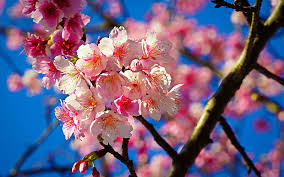 সবাইকে ধন্যবাদ